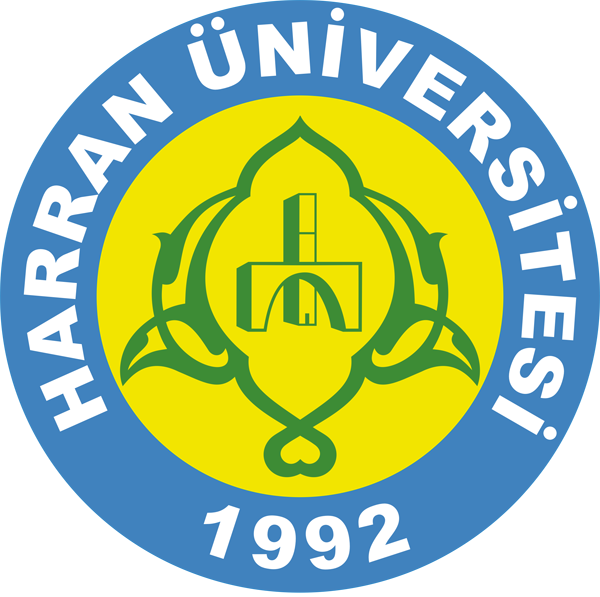 HARRAN I. ULUSLARARASI 
AR-GE PROJE PAZARI
12 MAYIS 2017 , ŞANLIURFA
P-NO
Poster Başlığı , Calibri, 96 points, Bold
Yazar 1, Yazar 2, Calibri, 60 Points, Bold
ÖZET, Calibri, 54 points, bold
      Text in Calibri, 40 points, Bold. Text in Calibri, 40 points, Bold.  Text in Calibri, 40 points, Bold.  Text in Calibri, 40 points, Bold.  Text in Calibri, 40 points, Bold. Text in Calibri, 40 points, Bold. Text in Calibri, 40 points, Bold. Text in Calibri, 40 points, Bold. Text in Calibri, 40 points, Bold. Text in Calibri, 40 points, Bold. 
Anahtar Kelimeler: Caption in Calibri, 36 points, bold.
YÖNTEM/MATERYAL ve METOT, Calibri, 54 points, bold
     Text in Calibri, 40 points, Bold. Text in Calibri, 40 points, Bold.  Text in Calibri, 40 points, Bold.. Text in Calibri, 40 points, Bold. Text in Calibri, 40 points, Bold.  Text in Calibri, 40 points, Bold.. Text in Calibri, 40 points, Bold. Text in Calibri, 40 points, Bold.  Text in Calibri, 40 points, Bold..
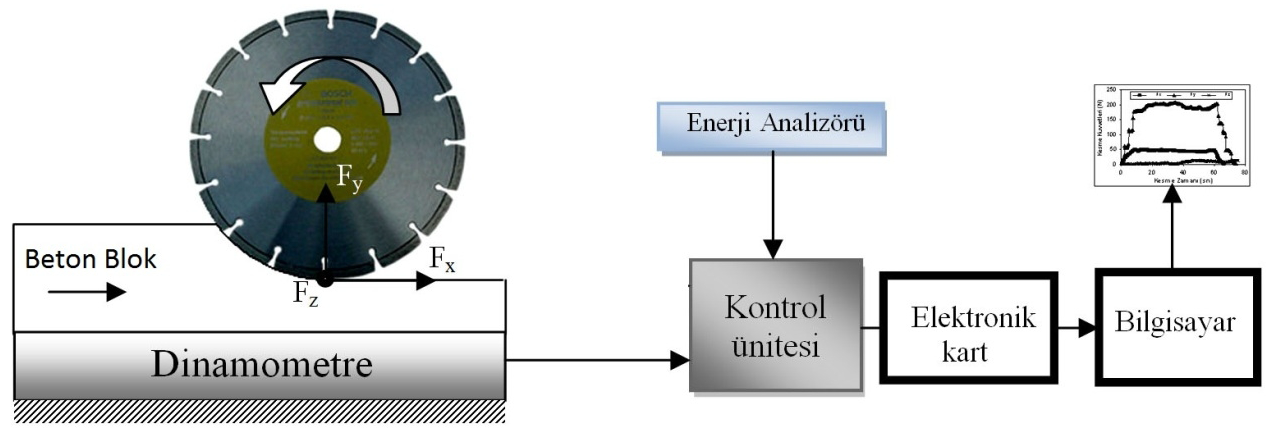 AMAÇ/ÖZGÜN DEĞER, Calibri, 54 points, bold
     Text in Calibri, 40 points, Bold. Text in Calibri, 40 points, Bold.  Text in Calibri, 40 points, Bold.  Text in Calibri, 40 points, Bold.  Text in Calibri, 40 points, Bold. Text in Calibri, 40 points, Bold.  Text in Calibri, 40 points, Bold. Text in Calibri, 40 points, Bold.  Text in Calibri, 40 points, B
Resim 2. Yazı stili calibri, yazı boyu 38  ve resim 300 dpi kalitesinde olacaktır.
SONUÇ, Calibri, 54 points, bold
     Text in Calibri, 40 points, Bold. Text in Calibri, 40 points, Bold.  Text in Calibri, 40 points, Bold.  Text in Calibri, 40 points, Bold.  Text in Calibri, 40 points, Bold. Text in Calibri, 40 points, Bold.  Text in Calibri, 40 points, Bold.  Text in Calibri, 40 points, Bold.
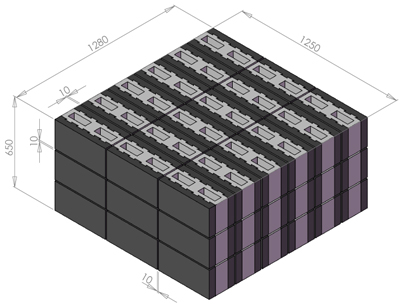 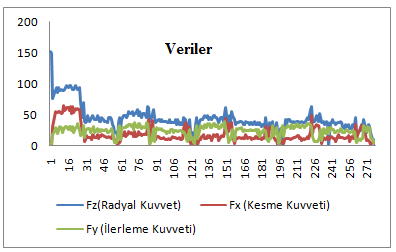 Resim 1. Yazı stili calibri, yazı boyu 38  ve resim 300 dpi kalitesinde olacaktır.
Resim 3. Yazı stili calibri, yazı boyu 38  ve resim 300 dpi kalitesinde olacaktır. 
.
YÖNTEM/MATERYAL ve METOT, Calibri, 54 points, bold
	Text in Calibri, 40 points, Bold. Text in Calibri, 40 points, Bold.  Text in Calibri, 40 points, Bold..
REFERANSLAR, Calibri, 54 points, bold
      Text in Calibri, 40 points, Bold. Text in Calibri, 40 points, Bold.  Text in Calibri, 40 points, Bold.
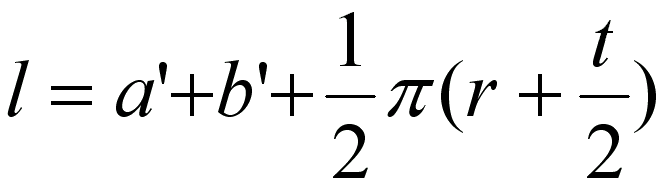